Handout 1
An Overview for School Principals
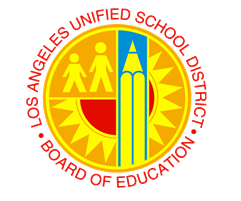 POLICY BULLETIN 6332.0
Guidelines for Required School and Central Advisory Committees and School Site Councils
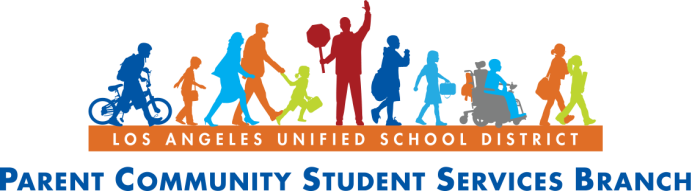 1
Revised 8/18/2014
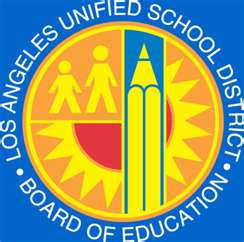 Purpose
Bulletin 6332.0 aligns the function and operation of all mandated school committees/councils and central level advisory committees.

It aligns with the purpose and goals of the Parents As Equal Partners Resolution and the requirements set forth by District State and Federal policies.
2
2014-2015 Structure
Bulletin 6332.0
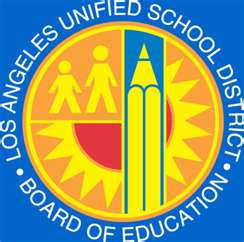 District English Learner Advisory Committee (DELAC)
School Site Council (SSC)
English Learner Advisory Committee (ELAC)
Parent Advisory Committee (PAC)
Community Advisory Committee (CAC)
3
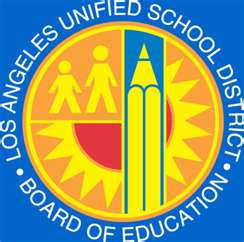 School Committee/Council
The English Learner Advisory Committee must: 
Be established and have elected officers by September 30, 2014
Abide by standard bylaws provided by PCSB
 
School Site Council (SSC):
SSC elections must occur at the start of the school year so that all parents and staff have an opportunity to participate.
Ensure that all federal parental involvement mandates are met, specifically:
the creation of the school-level Title I Parent Involvement Policy
the creation of the Title I School-Parent Compact
the development of the Title I parent involvement budget
the proposed expenditures of all categorical funds
the development of the comprehensive school safety plan

Note:	Elections taking place in the spring semester are not permitted and will be voided.
4
Continued…
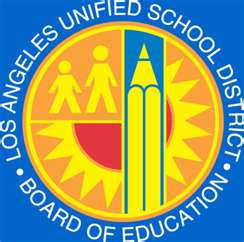 English Learner Advisory Committee (ELAC)
Schools with 21or more English Learners must form an English Learner Advisory Committee(Education Code, 52176 (b); BUL-6332.0, pg. 9)

ELAC’s purpose is to provide recommendations to the SSC regarding the five(5) mandated topics based on the student performance and parent involvement data. (BUL-6332.0, pg. 10)
Single Plan for Student Achievement
School’s language census
Importance of regular school attendance
Master Plan for English Learners
School Needs Assessment

The Chairperson will automatically serve as the school’s representative to the Education Service Center (ESC) and Intensive Support and Innovation Center (ISIC) 2014 Delegate Convening.

NOTE: 	All Delegate Convening  Representatives memberships are non-transferable  to any individual, including 	any other ELAC officer or member of the ELAC committee.
5
Educational Service Center (ESC)Intensive Support and Innovation Center (ISIC)
ESC/ISIC ELAC Delegate Convening

Each school will send only the Chairperson to serve as a representative. 

Each ESC/ISIC elects 10 representatives and 2 alternates to serve on DELAC for a total of 50 representatives and 10 alternates.

ELAC  Delegate Convenings will be completed by the end of October.
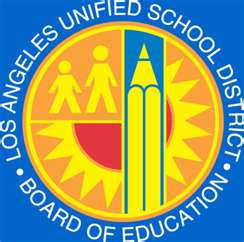 6
Central
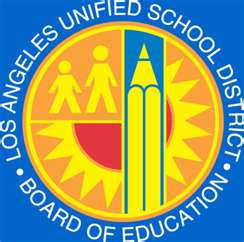 District English Learner Advisory Committee (DELAC)

The DELAC advises on matters pertinent to programs included in the applicable pages of the Consolidated Application (Con-App).

Composition and selection
50 members total
10 alternates
All members are parents of English Learners 
Members are elected at ESC/ISIC ELAC Delegate Convening 

Meets 4x per school year, not including trainings and or special meetings
Members and officers will serve for the duration of the 2014-2015 school year
First meeting/election of officers to be held by the end of November
7
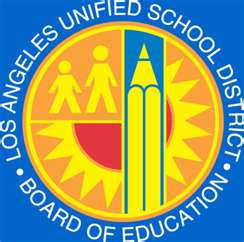 Additional Resourcesfamilies.lausd.net
Educational Service Center PACE Administrators 
North:  Marilu Pigliapoco     marilu.pigliapoco@lausd.net 	(818) 654-3600
South:  Rene Robinson         rrobi3@lausd.net   		(310) 354-3400
East:    Miguel Duenas          miguel.duenas@lausd.net  	(323) 224-3100
West:  Desiree Manuel         desiree.manuel@lausd.net 	(310) 914-2100 ISIC:    Rene Martinez            rmarti16@lausd.net 		(213) 241-0100

Parent Community Student Services Branch
Rowena Lagrosa, Executive Director
Alvaro Alvarenga, Administrator 
Diane Panossian, Administrator
Ruth Yoon, Administrator 

General number: (213) 481-3350
8